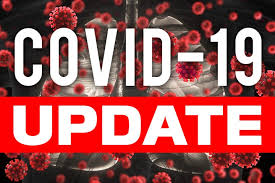 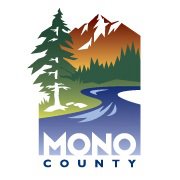 Board of supervisors meetingJuly 12, 2022
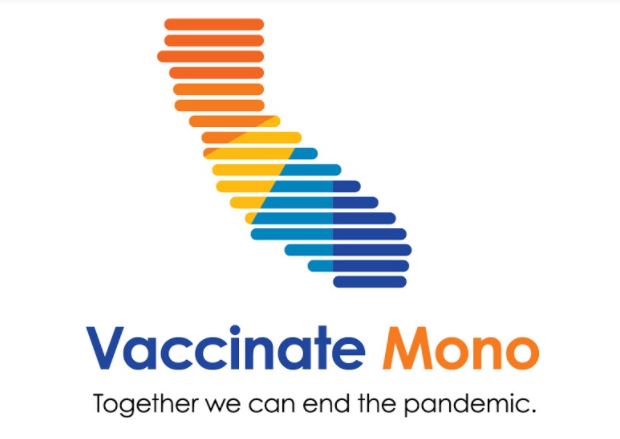 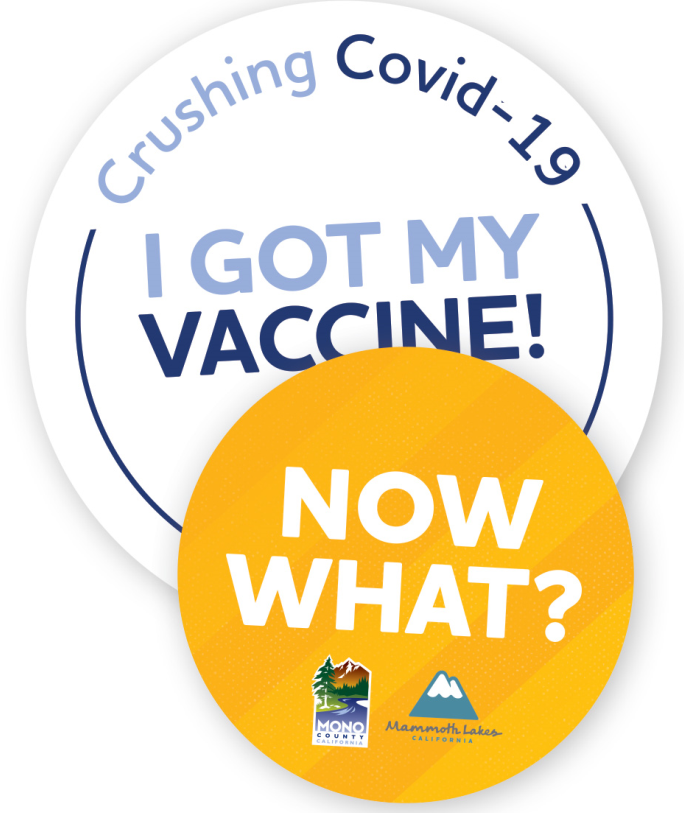 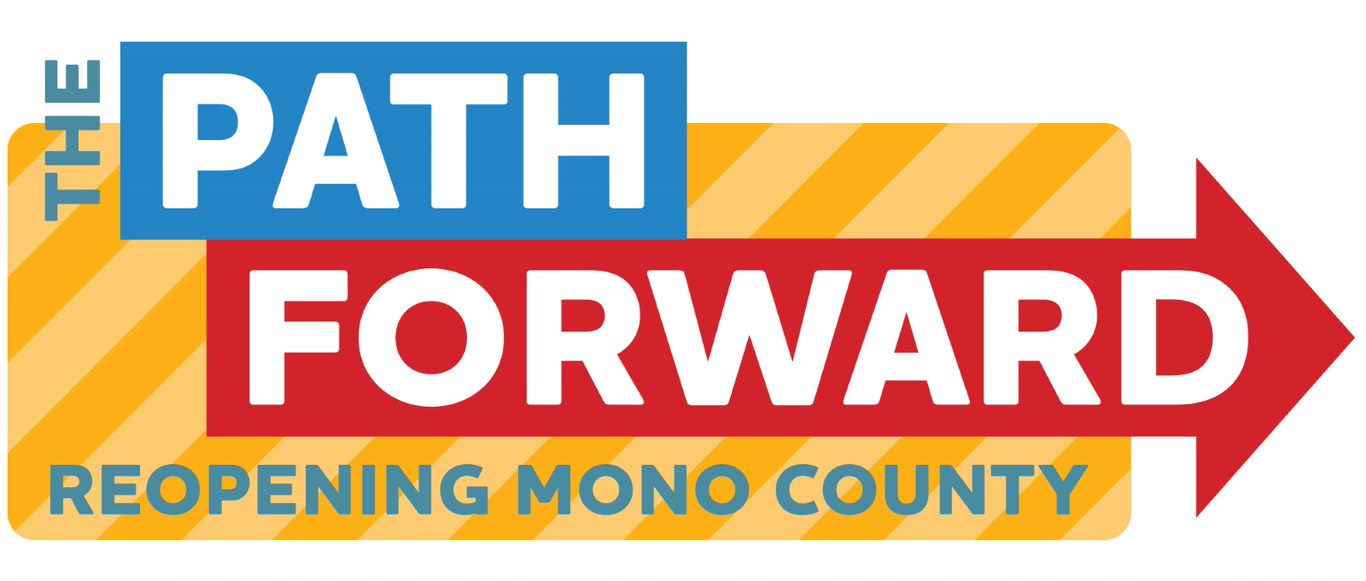 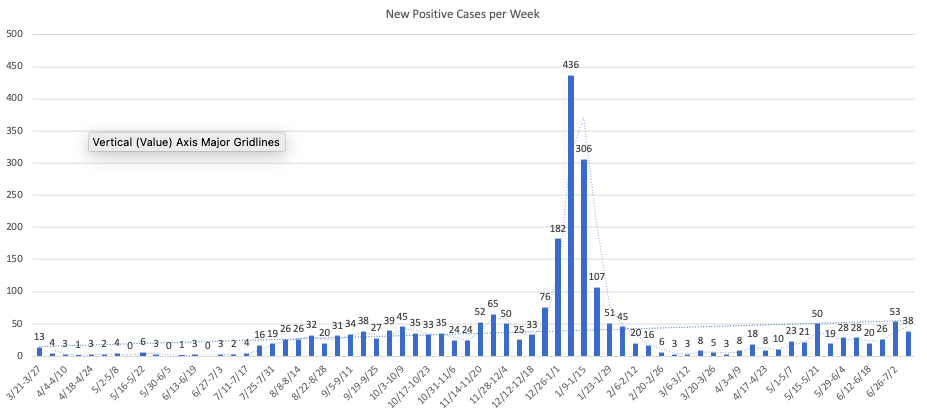 Mono county metricsTested – 2,553Negative – 2,347pending - 125Positive –  84deaths - 1positivity rate – 3.29%
Total positive cases (PCR Conf): 3081 Positivity rate: 16.0%/ Case Rate/100,000: 38.9
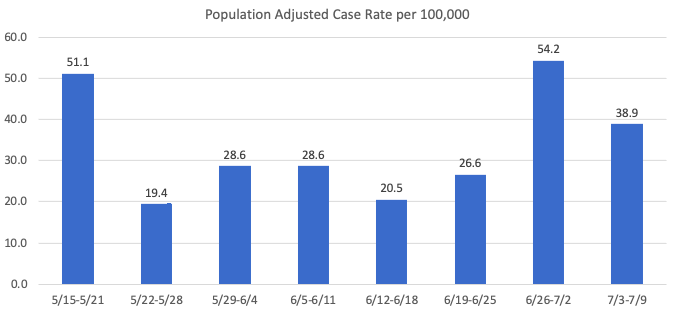 Recent mETrics
Number of POSITIVE cases by week for the past month
6/12 - 6/18: 20
6/19 - 6/25: 26
6/26 - 7/2: 53
7/3 - 7/9: 38
Hospital Status
No current COVID-19 related hospitalizations
 recent brief hospitalizations in Mono County
Residents and visitors
Status = Green
Omicron Variants of concern
BA.4 and BA.5 are now the dominant strains accounting for over 50% of cases
BA.5 may have a growth advantage over BA.4
BA.2.75 impacting India currently